Круглый стол 
 «Развитие государственно-частного партнерства
 при реализации региональных проектов 
в автодорожном строительстве»
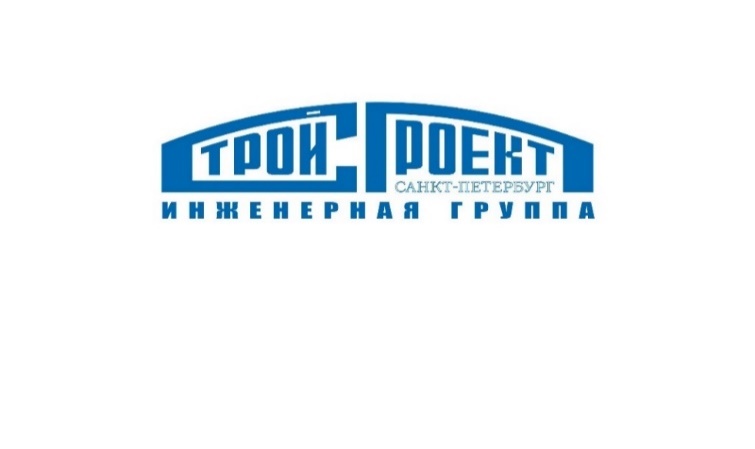 «Проблемы подготовки ГЧП проекта»
Журбин Алексей Александрович 
Генеральный директор 
ЗАО «Институт «Стройпроект»


Кострома, август 2015 г.
Опыт Инженерной группы Стройпроект 
в подготовке проектов ГЧП
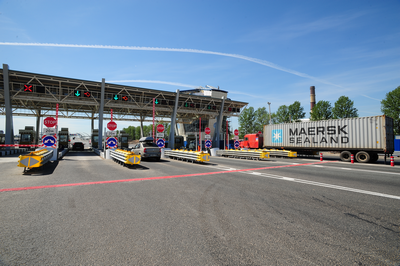 ПРОЕКТИРОВАНИЕ ПЛАТНЫХ АВТОДОРОГ НА УСЛОВИЯХ ГЧП
Разработка проектной и рабочей документации строительства и объекта ГЧП-соглашения для Концессионера, Частного партнера, Генподрядчика и др.;
Проектирование системы взимания платы;
Проектирование жизненного цикла объекта.


УСЛУГИ КОНСУЛЬТАНТА ПО СОПРОВОЖДЕНИЮ ПРОЕКТОВ ГЧП
Разработка Концепции реализации проекта
Подготовка технической части проекта: транспортное моделирование потоков в условиях взимания платы за проезд, расчет тарифов, имущественно-правовая инвентаризация земельных участков (при необходимости), разработка графика капитальных и эксплуатационных затрат на строительство и эксплуатацию объекта
Разработка юридической и финансовой моделей проекта
Подготовка конкурсной документации для инвестиционного конкурса;
Консультации для всех заинтересованных сторон (заказчик, участники конкурса).
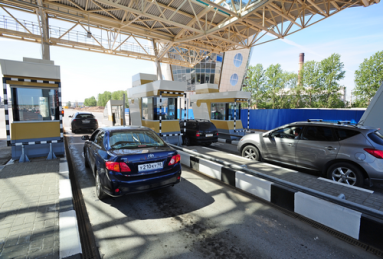 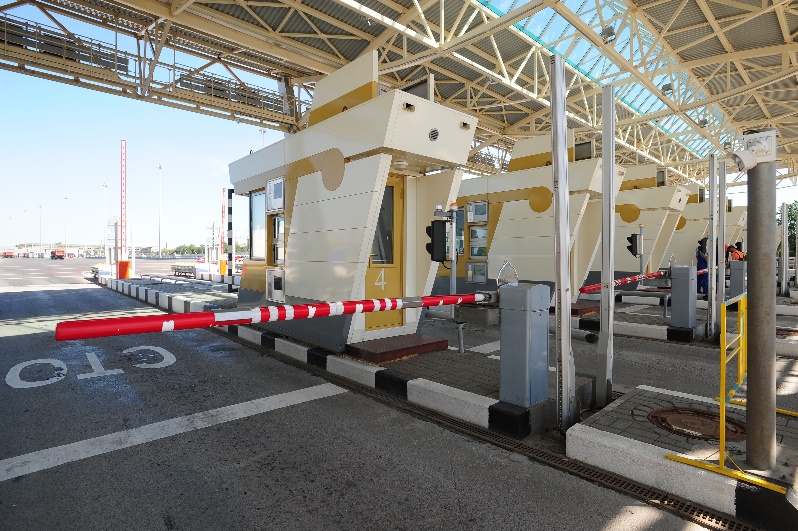 2
Западный Скоростной Диаметрв Санкт-Петербурге
Разработка проектной документации, технический консультант Концедента (по заказу ОАО «ЗСД»). 
Разработка рабочей документации Северного и Южного участков ЗСД (для генподрядных организаций).
Разработка рабочей документации Центрального участка ЗСД  в рамках действия концессионного соглашения (для генерального подрядчика – Astaldi Iсtas).
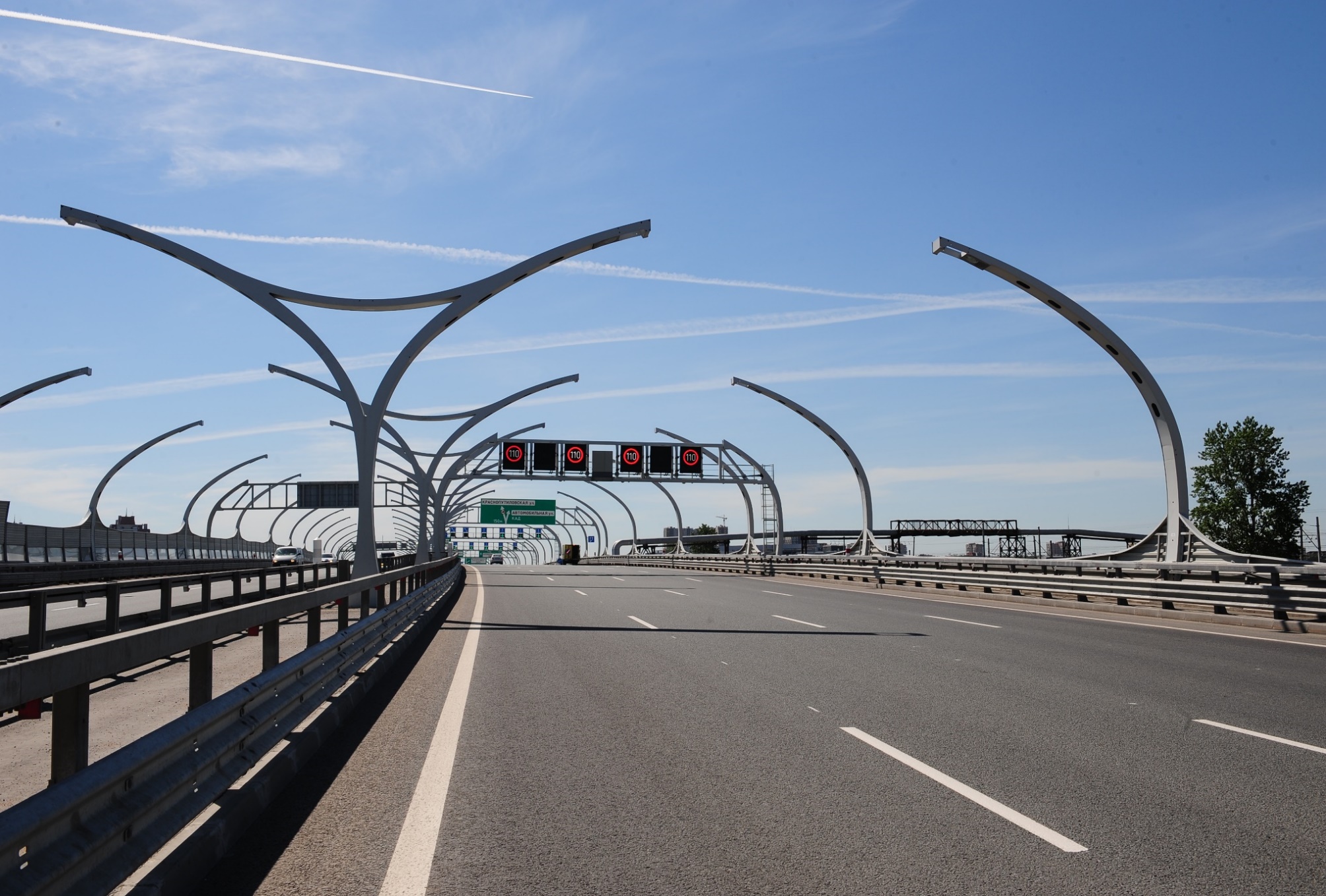 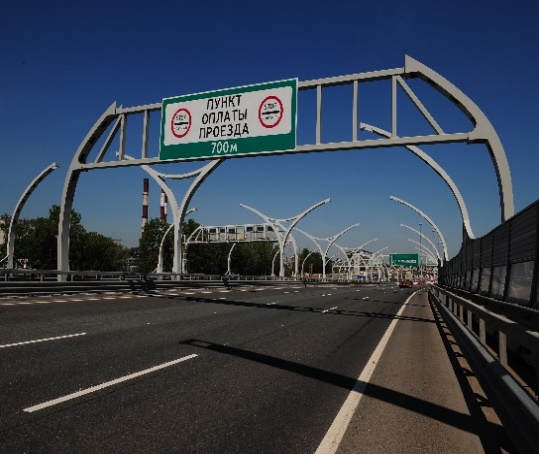 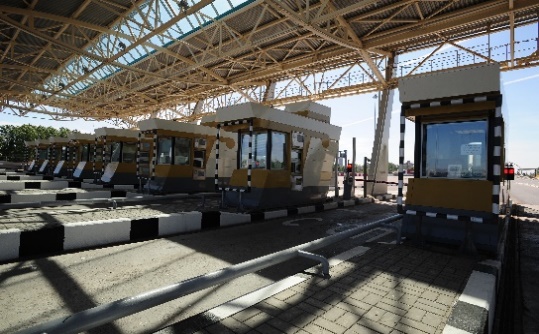 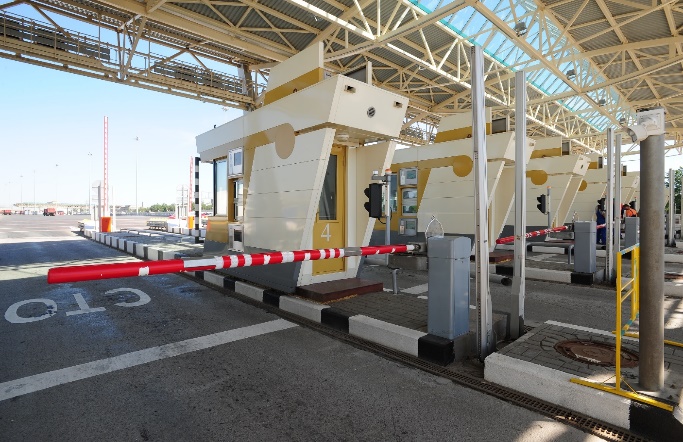 3
Скоростная автомобильная платная дорога М-11Москва – Санкт-Петербург,
Выполненные работы:

Разработка проектной документации на все большие и внеклассные мосты  и км 334 – км 545 (по заказу генпроектировщика ОАО «Союздорпроект»)
Разработка рабочей документации на проектирование и строительство на участке км 15 – км 58 (по заказу генподрядчика ПАО «Мостотрест»)

Разработка рабочей документации на проектирование и строительство на участке км 334 – км 545 (по заказу генподрядчика ПАО «Мостотрест»)
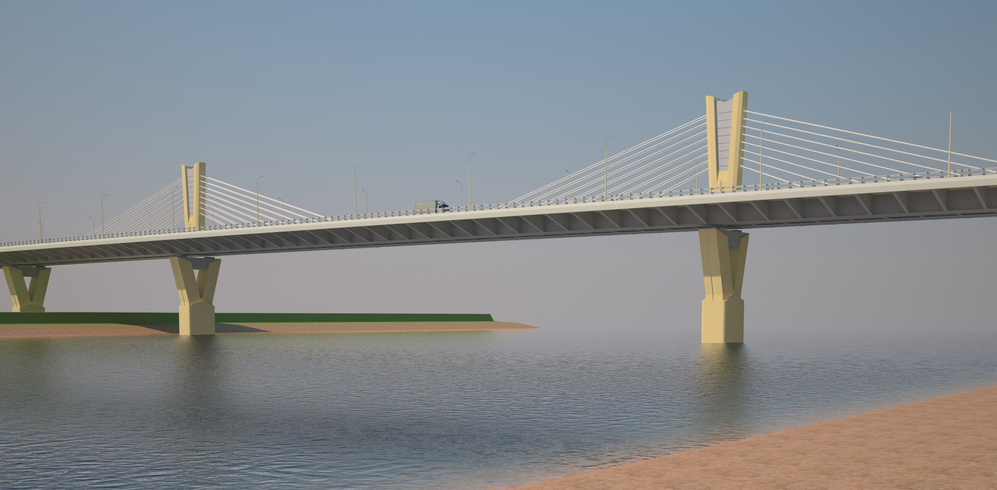 Мост через Волгу в Тверской области
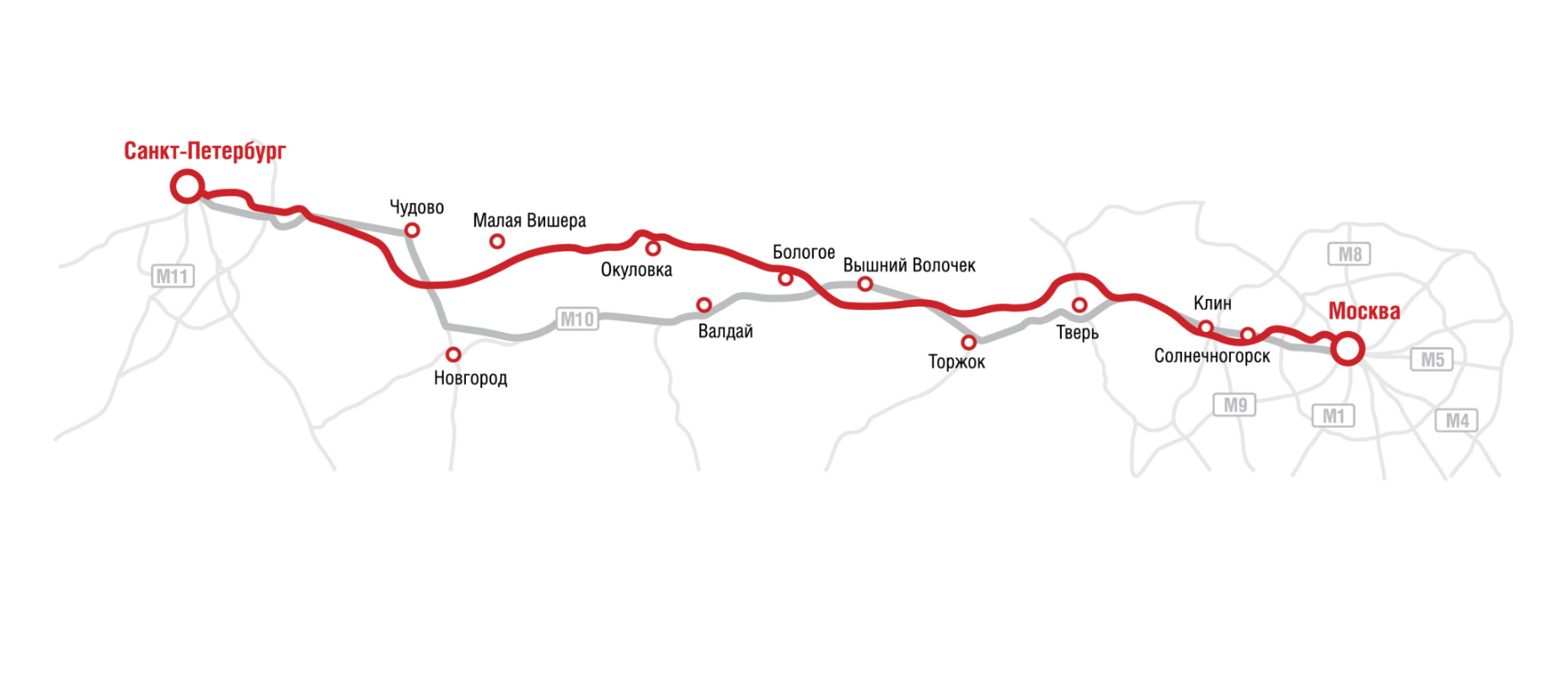 4
Проектирование платных участков автодорог М-1 «Беларусь» и М-4 «Дон»
Выполненные работы:

Разработка проектной документации по объекту «Реконструкция с последующей эксплуатацией на платной основе автомобильной дороги М-1 «Беларусь» на участке км 33-км 84» (по заказу Концедента ГК «Автодор»)

Разработка проектной документации по участкам км 933 – км 1024, км 1024- км 1091 (Ростовская область) автомобильной дороги  М-4 «Дон» (по заказу Концедента ГК «Автодор»)

Разработка проектной документации по участку км 633 – км 715  автомобильной дороги  М-4 «Дон» (по заказу ЗАО «Институт «ДорАэроПроект»).
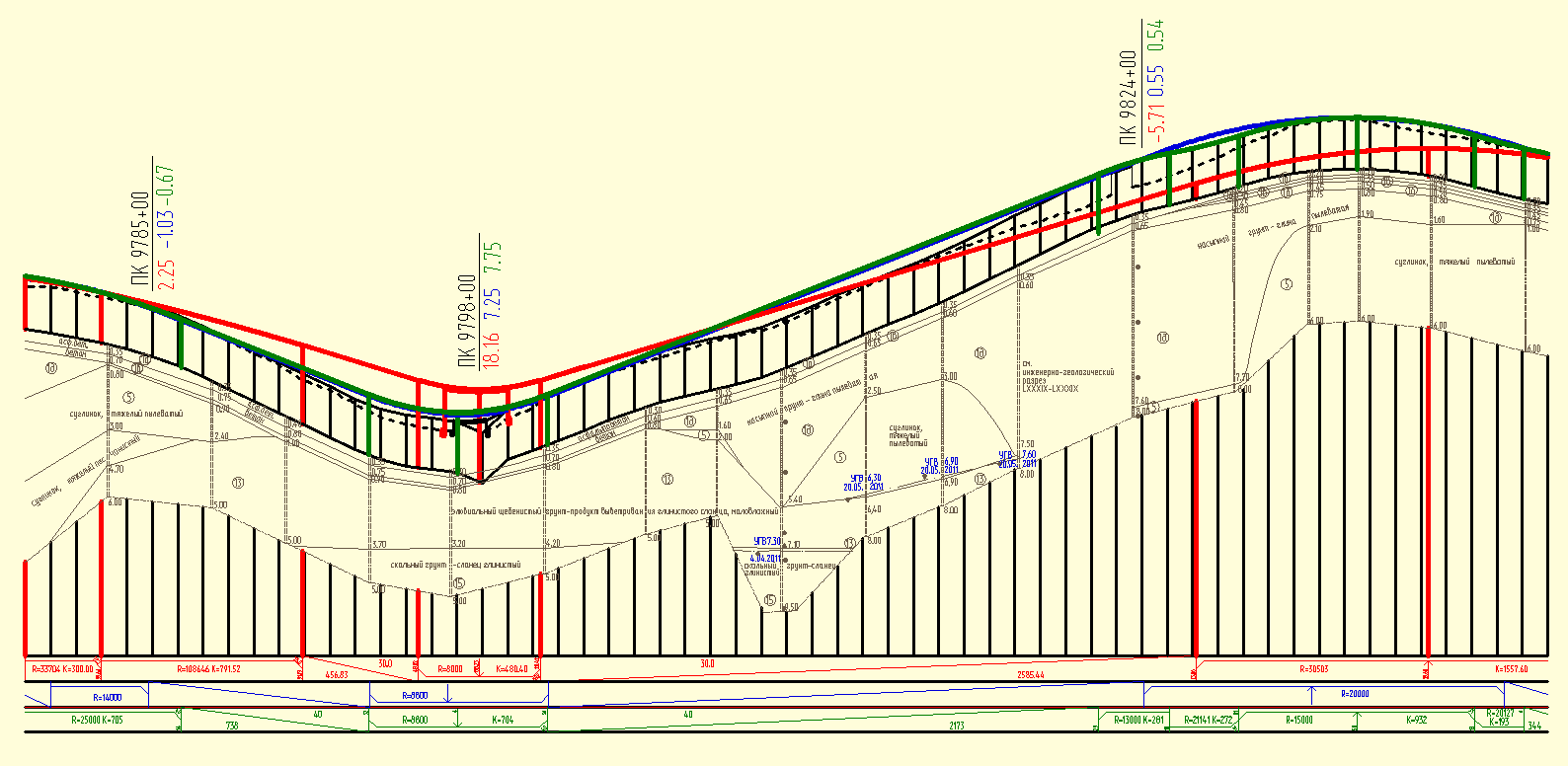 5
Строительство нового выхода на МКАД с федеральной автомобильной дороги М-7 «Волга»на участке МКАД – км 60
Подготовка территории строительства с определением основных проектных решений (по заказу Концедента ГК «Автодор»)

Проект реализуется по форме государственно-частного партнерства – концессионное соглашение с прямым сбором платы.

Общая длина участка – 69 км.
Число полос движения – 6 (8).
Пункты взимания платы (ПВП).

Проектом предусмотрено устройство 
36-ти искусственных сооружений: 

6-ти мостов, 
2-х переходных путепроводов, 
28-ми автодорожных путепроводов.
6
Строительство мостового перехода через р. Лену в районе г. Якутска
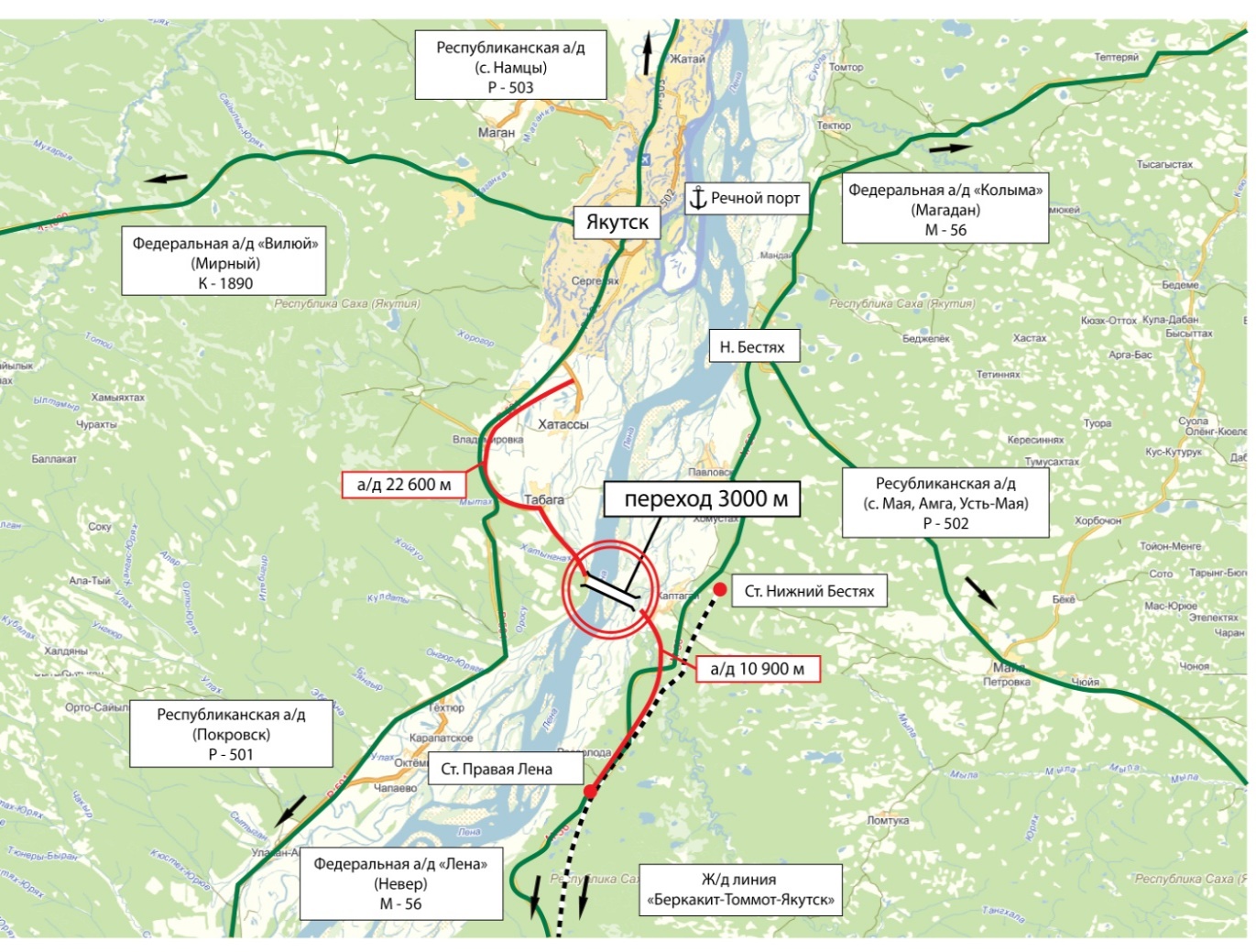 ЗАО «Институт «Стройпроект» – 
участник консорциума 
ООО «Транспортные концессии (Саха)» – победителя инвестиционного конкурса, в состав которого также входят: ВТБ, «УСК МОСТ» и «Бамстроймеханизация».
 
Выполненные работы:
подготовка технической части конкурсной заявки на инвестиционный конкурс
техническое консультирование.
Сроки реализации проекта:
7
Автодорожный обход Хабаровска,км 13 – км 42
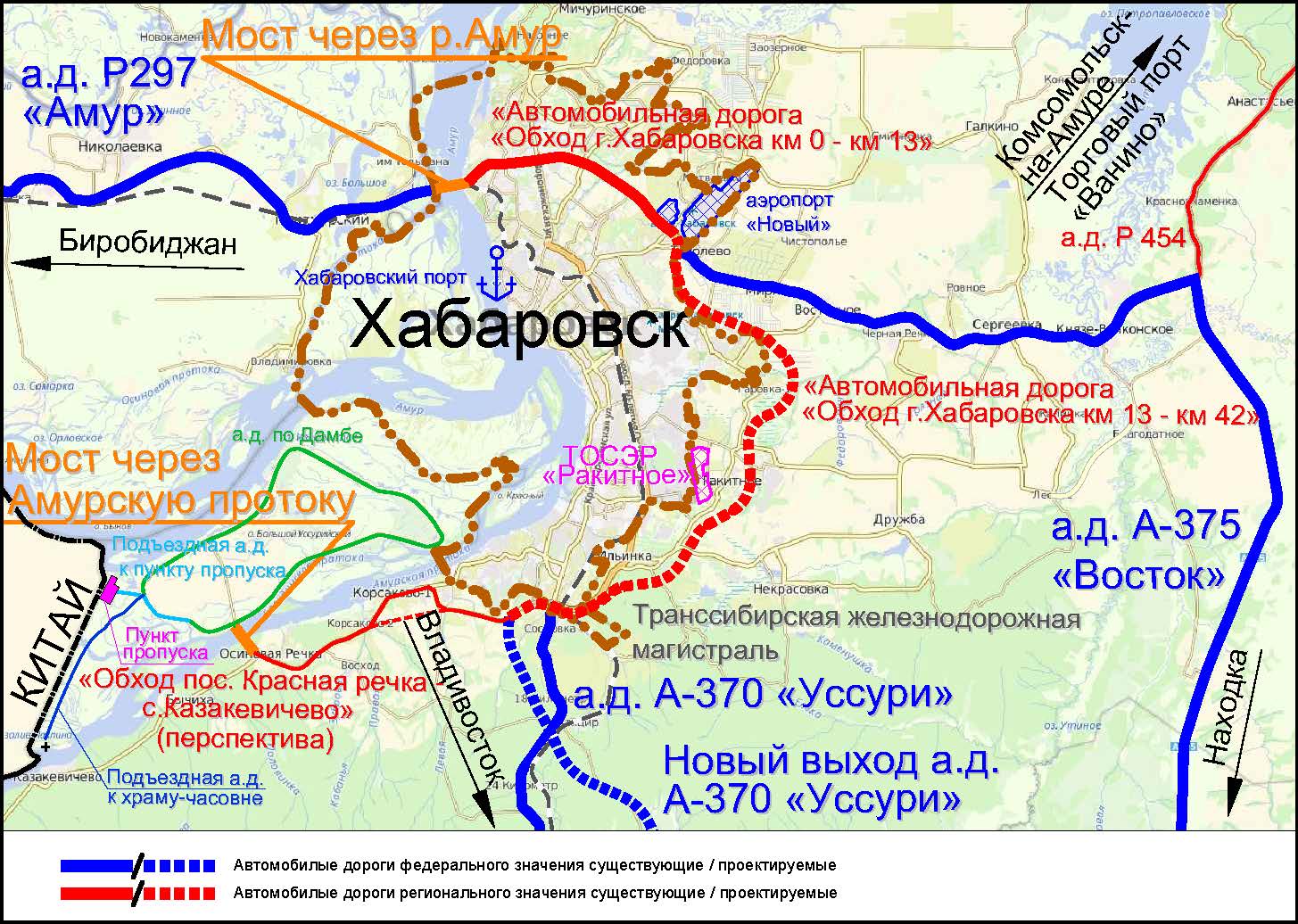 Платная 4-полосная автомагистраль.

Автомагистраль соединит федеральные автодороги:
 Хабаровск – Владивосток «Уссури» и Хабаровск ­– Находка «Восток». 

В составе участка: 
9 развязок,
22 моста и путепровода.

Выполненные работы:

Разработка проектной документации 
(по заказу КГКУ «Хабаровскуправтодор»)

Разработка финансово-экономической и концессионной документации проекта (совместно с ООО «Пи-Эм-Эй»)
8
Мостовой переход через р. Обь в створе ул. Ипподромской в г. Новосибирске
Разработка проектной документации с учетом реализации проекта по схеме ГЧП, 
включая: 
транспортное моделирование потоков в условиях взимания платы за проезд, 
расчет тарифов, 
проектирование системы взимания платы и пунктов сборы платы, 
разработка графика капитальных и эксплуатационных затрат на строительство и эксплуатацию объекта.
Подготовка ГЧП проекта:
Разработка Концепции реализации проекта и юридической модели проекта (совместно с Herbert Smith Freehills).
Разработка финансовой модели проекта.
Подготовка конкурсной документации и проекта концессионного соглашения для инвестиционного конкурса.
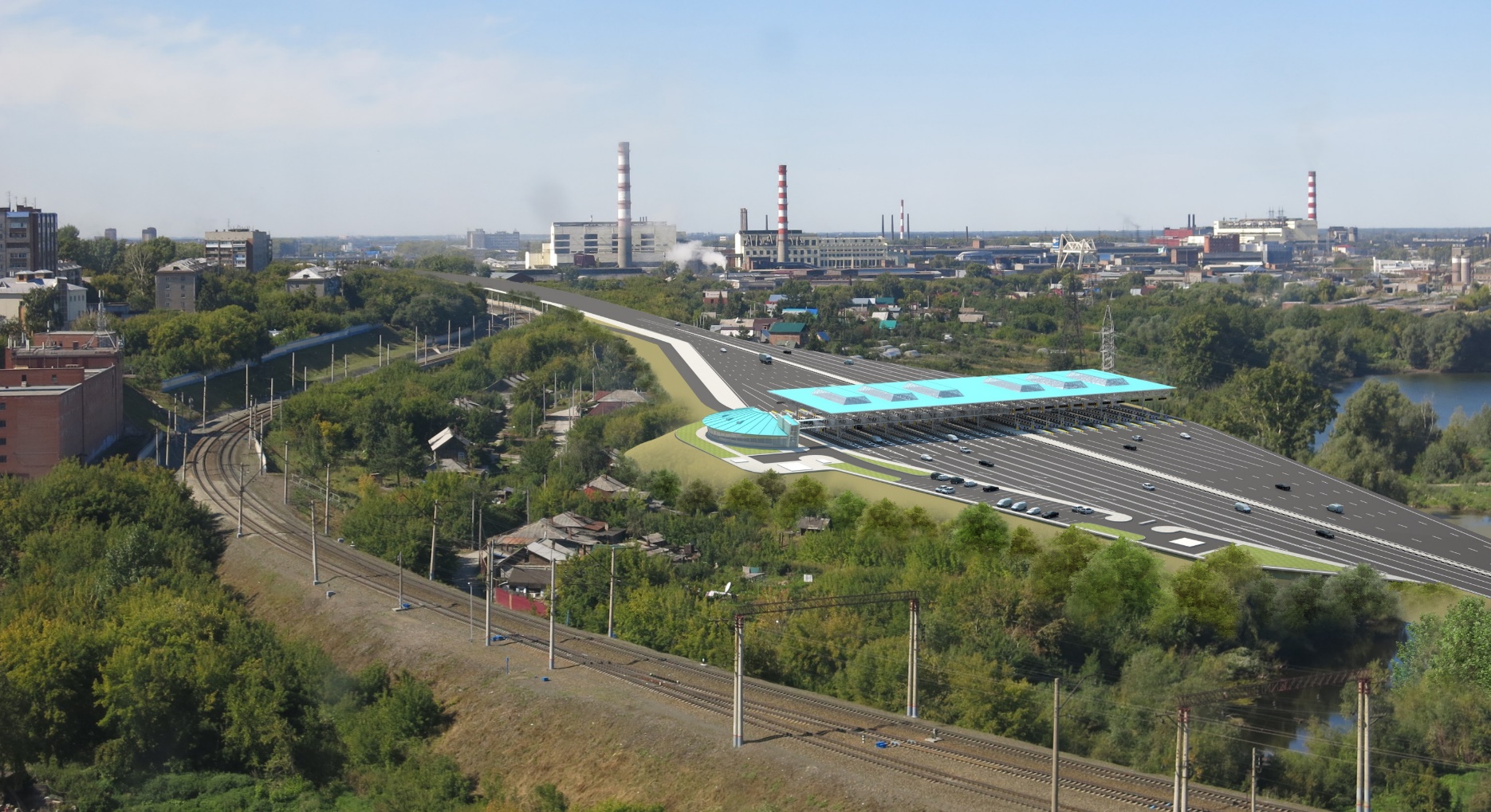 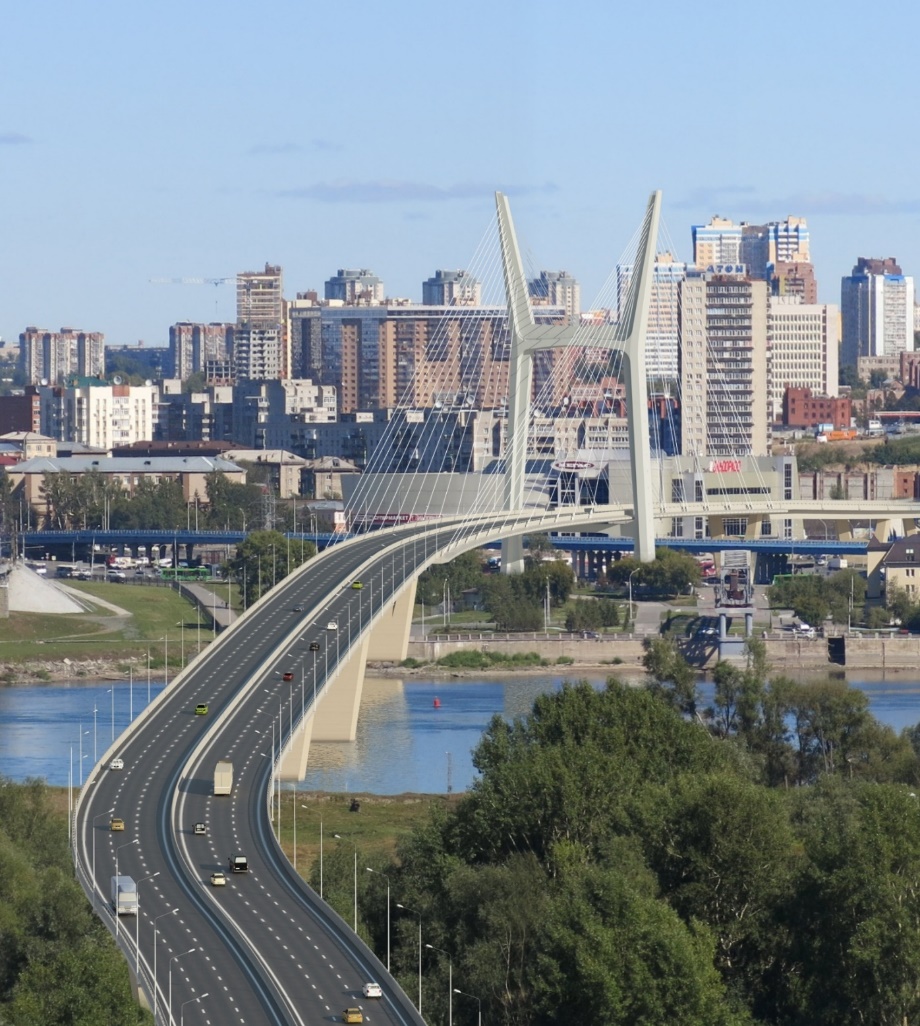 9
Проблемы подготовки ГЧП проекта (1/4)
10
Проблемы подготовки ГЧП проекта (2/4)
11
Проблемы подготовки ГЧП проекта (3/4)
12
Проблемы подготовки ГЧП проекта (4/4)
13
Преимущества реализации  ГЧП проектов
14